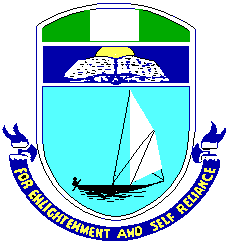 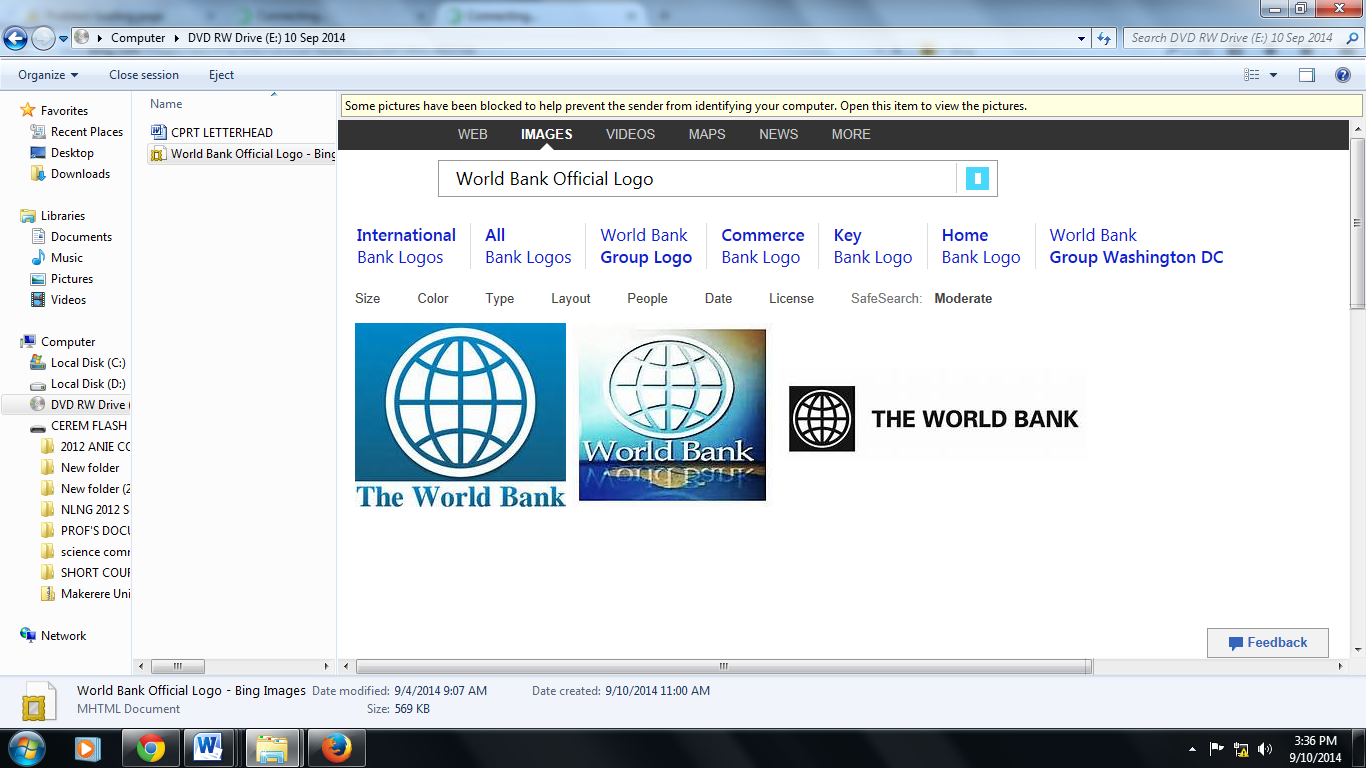 STRATEEGIC OBJECTIVES  FOR 2025  AND KEY ACTIONS
BY 
              		PROFESSOR OGBONNA  F. JOEL
                  		CENTRE LEADER, (CEFOR)
                	             	UNIVERSITY OF PORTHARCOURT
1
New research and innovations
Develop technical expertise
Strategic Priorities
Social responsibility
Broadening  geographical
  location
Expanding facilities
Aggressive marketing/Business development
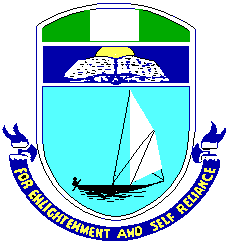 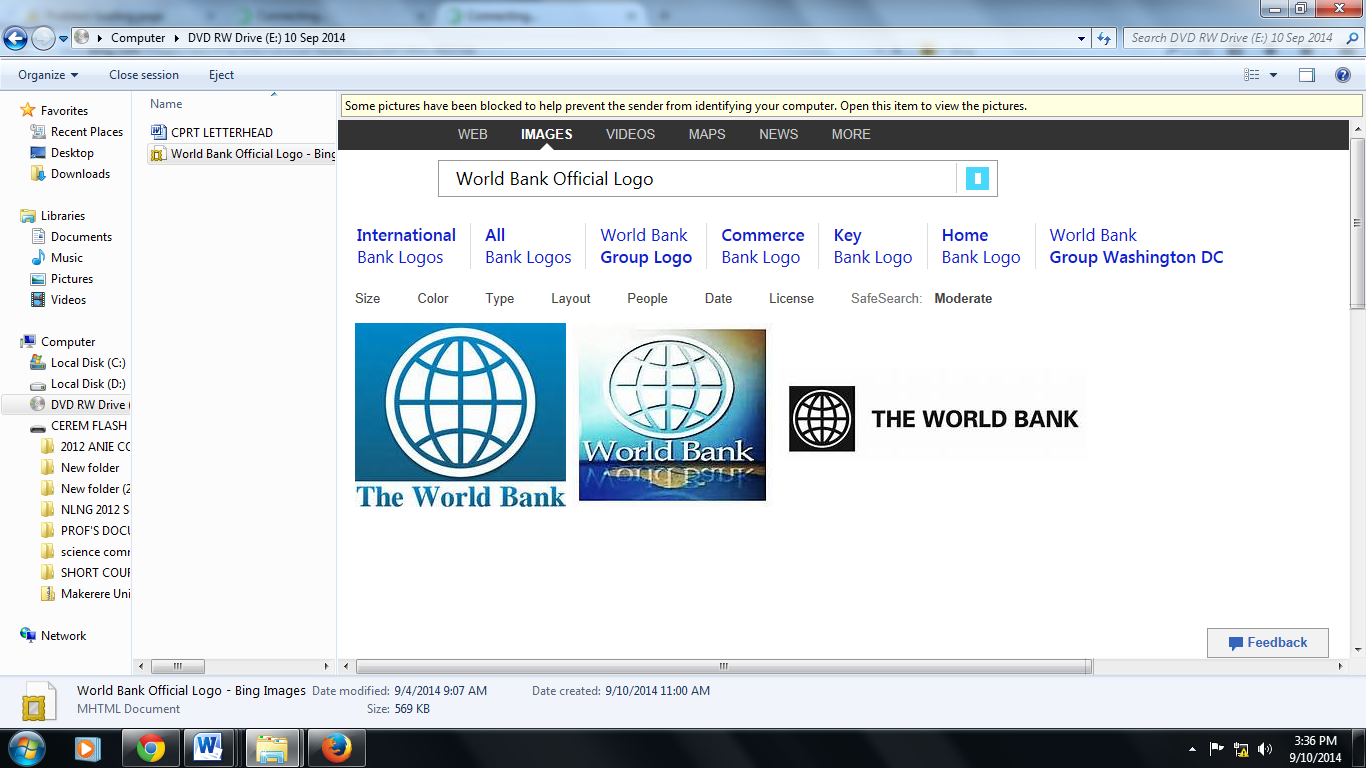 CEFOR STRATEGIC OBJECTIVES FOR 2025
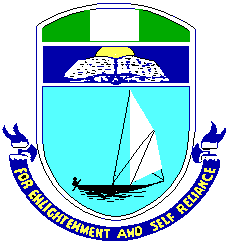 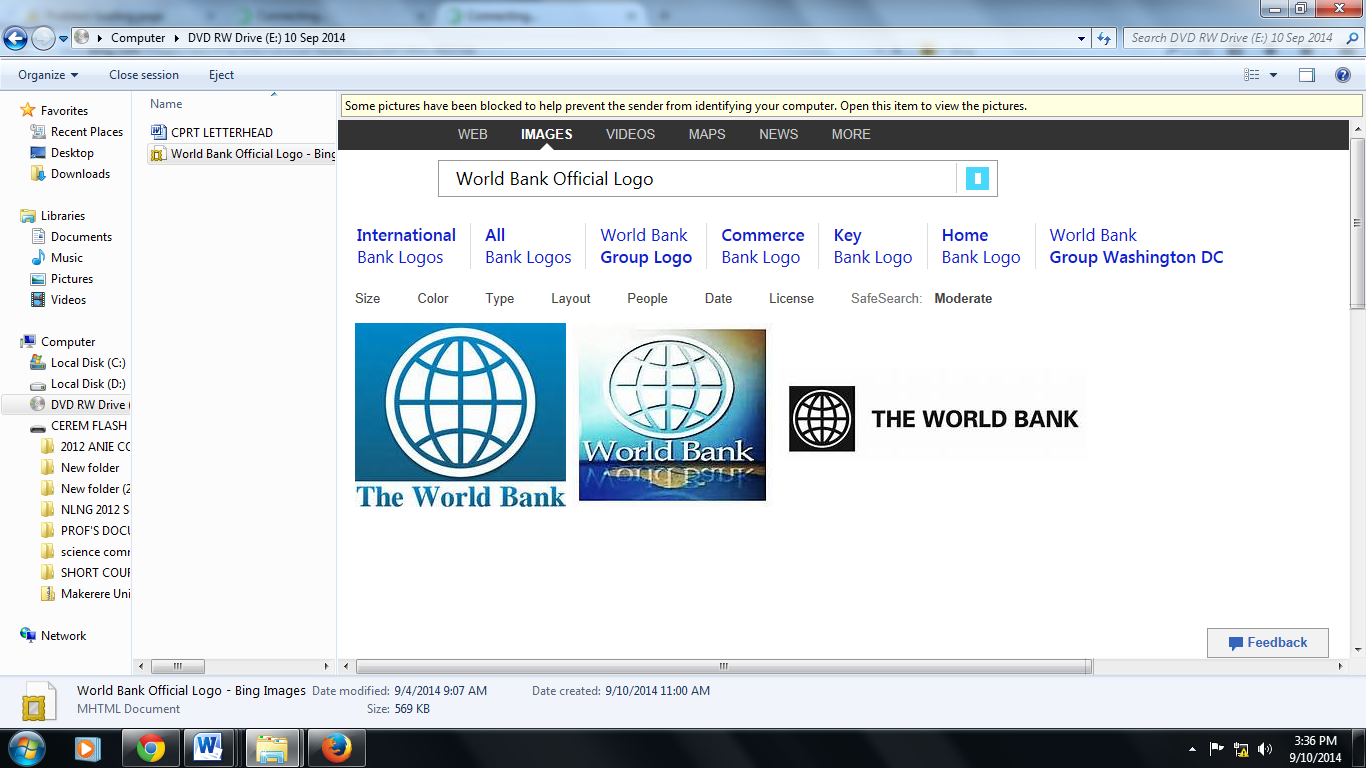 KEY ACTIONS
Serve as training hub for Oil and Gas industry workforce in Africa

Fill gaps in labor market demands for skills within these  specialized  areas

 Enhance  professional  capabilities of faculties and students in Africa through quality postgraduate education and knowledge transfer 

Run short courses in Petroleum and related disciplines.

Undertake consultancy services for Oil and Gas industry

Aggressive marketing to reach  out to Industry Partners /Investors
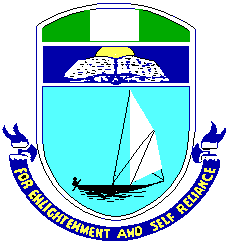 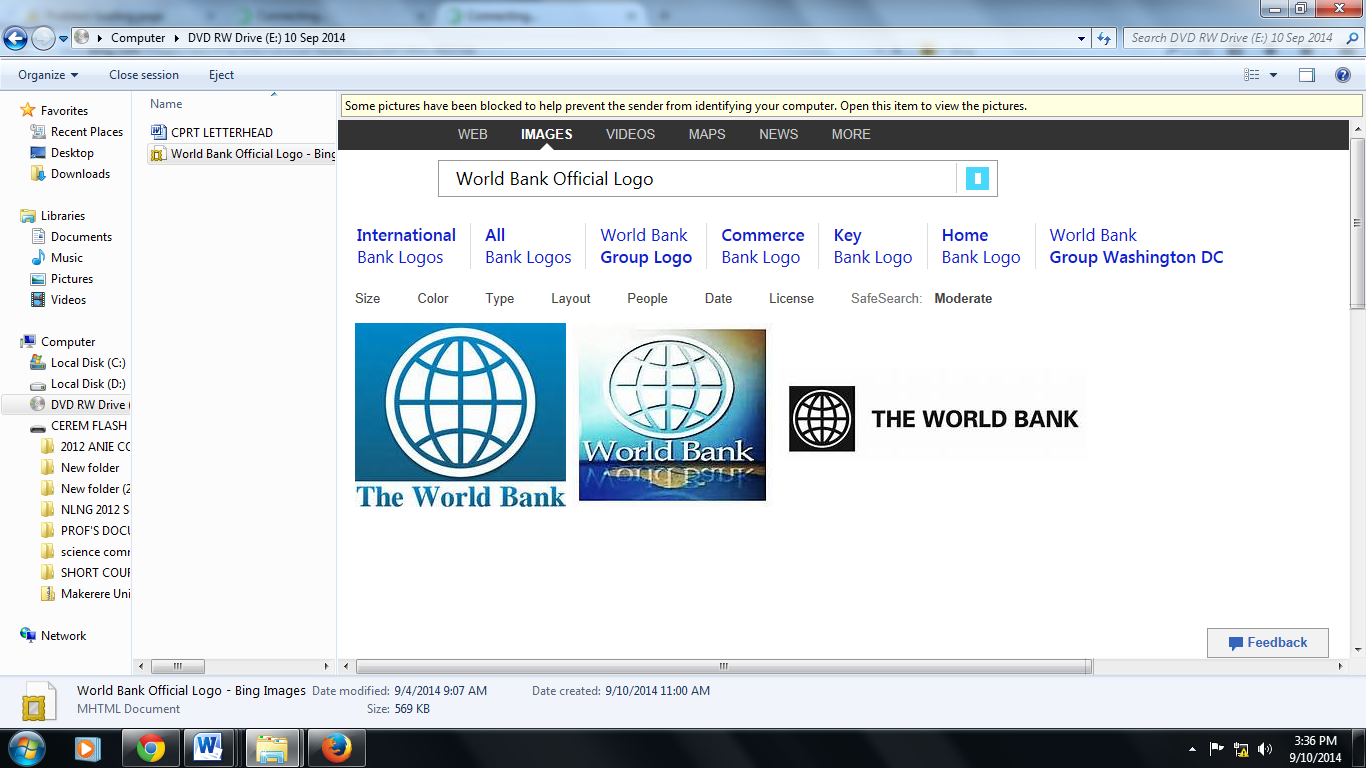 REVENUE GENERATION DRIVE
Funding from Industry Partners

Research grants from grant- making agencies

Charges from short courses, consultancy services and capacity building

Tuition fees from students and Scholarships


Patent  research outcomes and  partnering with investors for commercialization of research outcomes 

Commercialize   laboratory   services

Alumni engagement
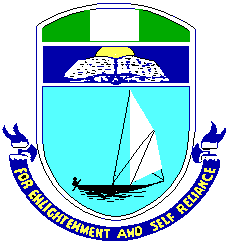 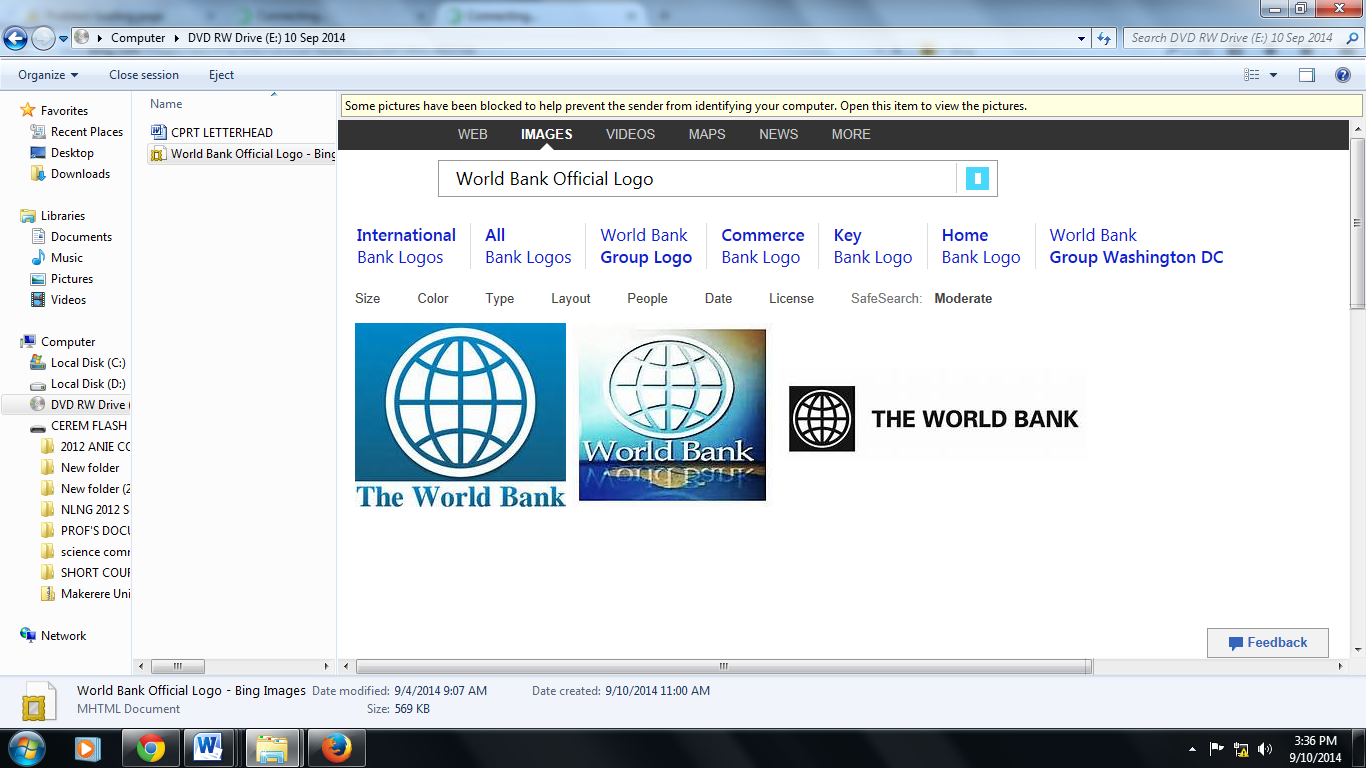 THANK YOU                 FOR  LISTENING
5